б, п, г, с, к, з, д, ф, т, в, ш, ж
б      в      г     д      з      ж
п     ф     к     т     с      ш
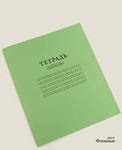 То  я  в  клетку,  то  в  линейку,
Написать  на  мне  сумей-ка!
/
Т  .  Т Р .  Д Ь
Е
А
.
т .  традный                 т . традь
тонкая                         лист
т . традочка             ученика
/
тетрадный    лист
тонкая   тетрадь
тетрадочка   ученика
.
/
.
/
/
.
.
Парные глухие и звонкие согласные звуки на конце слова.
Уметь:
различать в слове парные и непарные согласные звуки; 
определять на слух парный по глухости–звонкости согласный звук на конце слова;  различать проверочное и проверяемое слово;
 писать двусложные слова с парным по глухости– звонкости согласным звуком на конце, объяснять их правописание;
зу                      су
п
п
б
п
п
зуб                   суп
/
тетрадный    лист
тонкая   тетрадь
тетрадочка   ученика
.
/
.
/
/
.
.
тетра . ь –
д
тетрадный,
тетрадочка,
тетради,
много   тетрадей
зуб –           ,
зубы
зубик,
много   зубов
суп –
супы,   супик,   много   супов